KD SHIPPING (I) PVT LTD
WE ARE…
Leading Customs clearing & Logistics Company

  Handling Import/Export clearance at Mumbai 
     Port, Airport & Nhava Sheva

  Employing innovative processes & methods, coupled 
     with Centering emphasis on excellence with 
     professional employees
WE HAVE…
KD SHIPPING possesses the following (certain) unique attributes with a strong long terms commitment for professional logistic value – added prompt services
INFRASTRUCTURE
Range of Microsystems under LAN / WINDOWS, 
     using Visual Impex and Visual Accounts software for errorless        
     documentation

  Operation office in Nhava sheva, Mumbai

  Registered & Marketing office in Vashi, Navi Mumbai
SERVICE PACKAGEs
Fully computerized Custom documentation and 
     accounting  system

  Total Logistics Solution provider

  Custom Clearing & forwarding Services with warehousing etc

  Single Day clearance, reliable, Speedy & Economical

  Our personal rapport with custom officials ensures 
      no unnecessary Hassels & delays
Contd…
Transport structure with regular service for FTL as 
      well as small parcel services

  Just in time - supply chain management

  Proficiently efficient team of employees; 
     well conversant with their field of operation
     having positive attitude to solve every problem

  Consignment Tracking & Tracing system with e-mail     
     updates on a day-to-day basis
Our VISION
To become the premier logistics service provider in India, delivering cost effective solutions to our clients and bringing supply chain efficiency to their business.
Our mission
To invigorate our business process and become the preferred logistics solutions partner for some of the largest corporate houses in the domestic business, and to extend out network to all major metros and thereby create value in supply chain.
Our corporate philosophy
Our business is built on the foundation of integrity 
     and  ethical business practices.

  We firmly believe in following high standards of 	
      ethical behaviour in every decision we take across 
      the  organization.

  We believe in a consultative, partnership approach 
     And	work towards creating long term
     successful partnerships between the Company and 
     our  clients.

 This philosophy is reflected in everything we do.
WHY CHOOSE KDS…?
All problems are solved expeditiously – The perfect 	combination of Quality service, Excellent performance and 	Competitive price

 	We have enough flexibility to meet the professional 	expertise and the financial credibility demanded by our 	clients

 	Our motto is “Customer’s Satisfaction”

 	We are well equipped with direct access to modern 	infrastructure and given individual responsibility to act 	without much delay.

 	The biggest advantage is that you will be dealing with the 	best
OUR SATISFIED CLIENTELE INCLUDES…
CONCLUSION
We are SMALL enough to listen to you 
	&	
BIG enough to fulfill your requirements

We are YOUNG enough to be agile
&
OLD enough to understand you
We are LOCAL enough to support you 
&
GLOBAL enough to connect you
Contact Us
KD SHIPPING (INDIA) PVT. LTD.

801, Real Tech Park, Plot No - 39/2,
Sector - 30A, Near Vashi Railway Station,
Vashi, Navi Mumbai - 400705,
Tel: 	+91 22 27810700-02
Fax: 	+91 22 27810733
Lets Stride Together 
Towards Greater Heights…
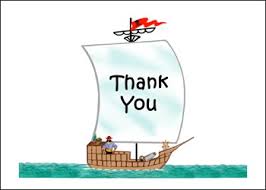 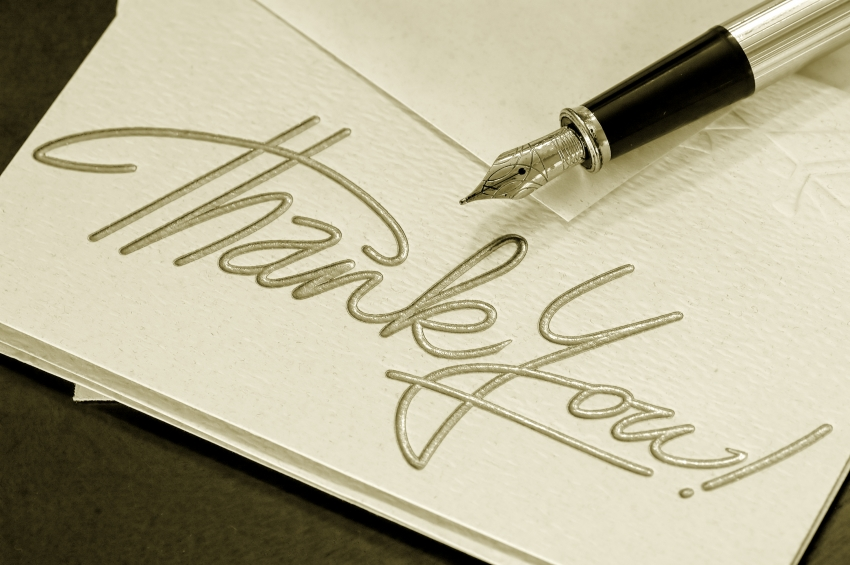